আজকের ক্লাশে সবাইকে স্বাগতম
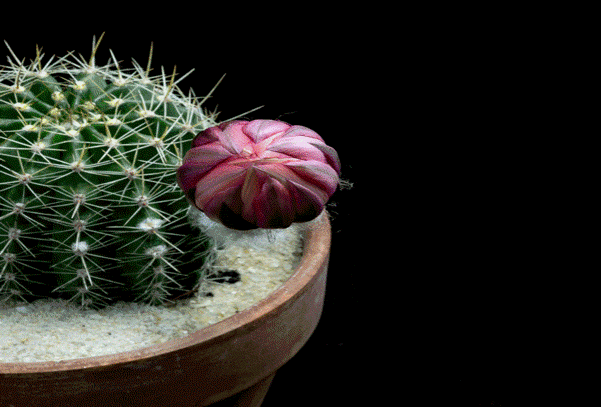 শিক্ষক পরিচিতি
মোঃ ফজলুল হক,  
          সহকারী শিক্ষক, 
শহীদ আলা উদ্দিন উচ্চ বিদ্যালয়,
মির্জাপুর,পাকুন্দিয়া,কিশোরগঞ্জ। 
মোবাইল- 01715261296
ই-মেইলঃ haquefazlul261296@gmail.com
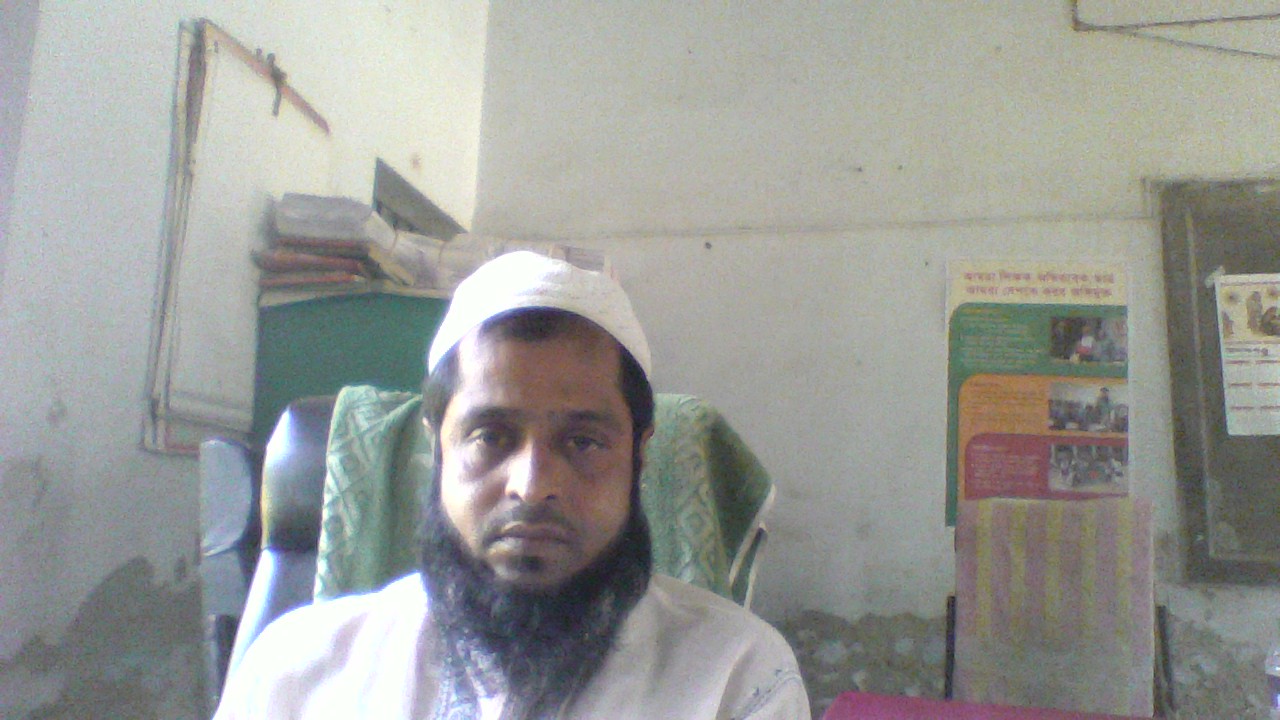 পাঠ পরিচিতি
শ্রেণীঃ   নবম 
   বিষয়ঃ  রসায়ন
   অধ্যায়ঃ ষষ্ঠ
   সময়ঃ   ৫0 মিনিট
   শিক্ষার্থী সংখ্যাঃ ৬০ জন
বলতো দেখি
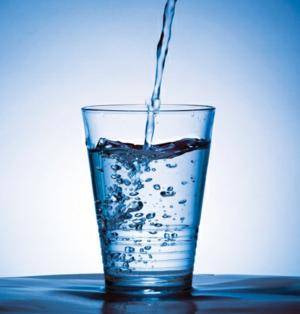 পানিতে কী কী মৌল আছে?
পানিতে হাইড্রোজেন ও অক্সিজেন আছে।
পানিতে হাইড্রোজেন ও অক্সিজেন মৌলের  শতকরা পরিমাণকে কী বলে?
শতকরা সংযুক্তি।
পানি (H2O)
চিত্র দেখে বলতো এ গুলো কি?
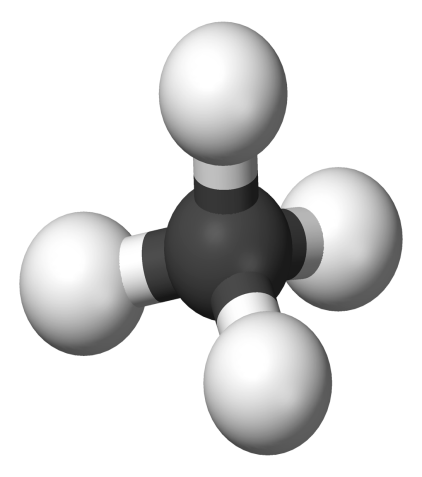 CH4 কী ?
মিথেন  (CH4)
মিথেনের আণবিক সংকেত।
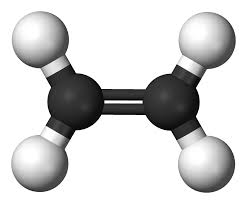 C2H4 কী ?
ইথিনের আণবিক সংকেত।
ইথিন  (C2H4)
আজকের পাঠ
যৌগের শতকরা সংযুক্তি ও আণবিক সংকেত ।
শিখনফল
এই পাঠ শেষে শিক্ষার্থীরা......
১। স্থূল সংকেত ও আণবিক সংকেতের ধারণা সংজ্ঞায়িত করতে পারবে।
২। মোল এবং আনবিক সংকেতের মধ্যে সম্পর্ক ব্যাখ্যা করতে পারবে।
৩। যৌগে মৌলের শতকরা সংযুক্তি নির্ণয় করতে  পারবে।  
৪। শতকরা সংযুক্তি ব্যবহার করে স্থূল সংকেত ও আণবিক সংকেত নির্ণয় করতে  পারবে।
কতিপয় যৌগের নাম, সংকেত ও অনুর আকৃতি
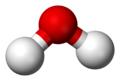 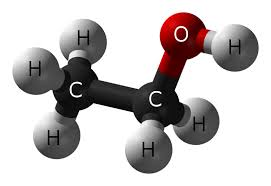 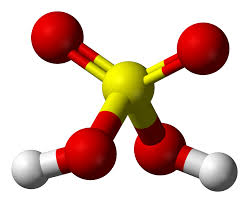 পানি (H2O)
ইথানল  (C2H5OH)
সালফিউরিক এসিড (H2SO4)
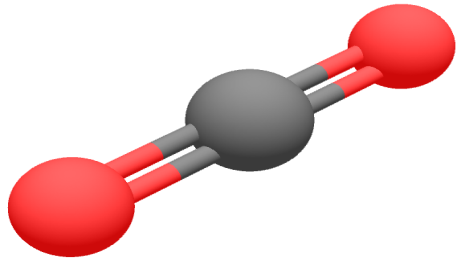 কার্বন ডাই অক্সাইড (CO2)
স্থূল সংকেতঃ
স্থূল সংকেতঃ যে  সংকেত দ্বারা অণুতে বিদ্যমান পরমাণুসমূহের অনুপাত প্রকাশ করে তাকে স্থূল সংকেত বলে। যেমন- হাইড্রোজেন পারঅক্সাইড (H2O2) অণুতে হাইড্রোজেন ও অক্সিজেন পরমাণু সংখ্যার অনুপাত 2:2 বা 1:1। অর্থাৎ হাইড্রোজেন পারঅক্সাইডের স্থূল সংকেত HO।
আণবিক সংকেতঃ
আণবিক সংকেতঃ যে সংকেত দ্বারা অণুতে বিদ্যমান পরমাণুসমূহের প্রকৃত সংখ্যা প্রকাশ করা করা হয়  তাকে  আণবিক সংকেত বলে। যেমন- হাইড্রোজেন পারঅক্সাইডের  আণবিক সংকেত H2O2 ।
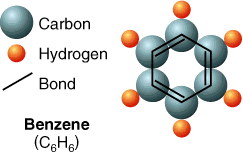 বেনজিনের স্থূল সংকেত CH এবং আণবিক সংকেত C6H6
একক কাজ
সময়ঃ 3 মিনিট
স্থূল সংকেত ও আণবিক সংকেত বলতে কী বুঝায়?
মোল ও আণবিক সংকেতঃ
আণবিক সংকেত থেকে একটি মৌলের নির্দিষ্ট সংখ্যক পরমাণু অপর মৌলের কতটি পরমাণু  সাথে যুক্ত হয় তা জানা যায়। যেমন- CO2 অণু কার্বন ও অক্সিজেন মৌলের পরমাণুর সমন্বয়ে গঠিত। কার্বনের একটি পরমাণু অক্সিজেনের দুইটি পরমাণুর সাথে যুক্ত হয়ে CO2 অণু  গঠিত হয়। মোলের হিসাবে, এক মোল কার্বন দুই মোল অক্সিজেনের সাথে যুক্ত হয়ে এক মোল CO2 অণু  গঠন করে। কোন পদার্থে যুক্ত মৌলের ভর থেকে  মোলসংখ্যা হিসাব করে আণবিক  সংকেত নির্ণয় করা যায়।
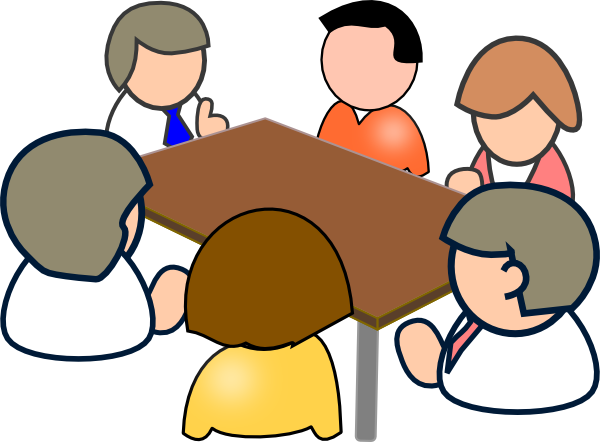 জোড়ায় কাজ
সময়ঃ ৫ মিনিট
মোল এবং আনবিক সংকেতের মধ্যে সম্পর্ক ব্যাখ্যা কর।
শতকরা সংযুতি থেকে যৌগের স্থূল সংকেত নির্ণয়ঃ
কোনো যৌগে কার্বনের সংযুতি 92.31% এবং হাইড্রোজেনের সংযুতি 7.67% । যৌগের স্থূল সংকেত নির্ণয় কর। 
সমাধানঃ দেওয়া আছে, কার্বনের সংযুতি= 92.31%  
                      এবং হাইড্রোজেনের সংযুতি = 7.67% 
প্রত্যেক মৌলের শতকরা পরিমাণকে উহাদের নিজ নিজ পারমাণবিক ভর দ্বারা ভাগ করে পাই- C= 92.31/12 =7.69
			      H= 7.67/1  = 7.69 
প্রাপ্ত ভাগফল সমূহকে উহাদের মধ্যে ক্ষুদ্রতম সংখ্যা দ্বারা ভাগ করে পাই- 
C =7.69/ 7.69=1 
 H= 7.69/ 7.69=1 
যৌগটির  স্থূল সংকেত= CH
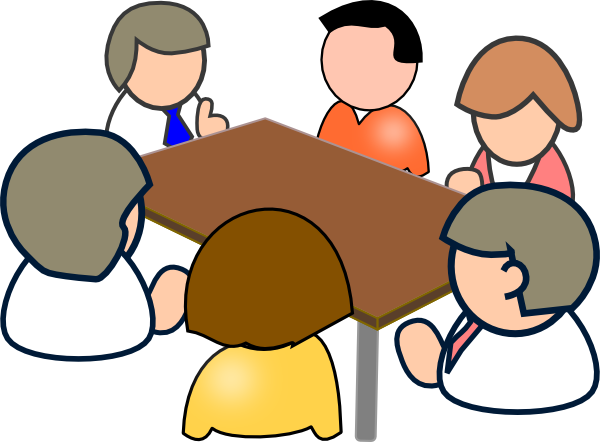 জোড়ায় কাজ
সময়ঃ ৮ মিনিট
যৌগে মৌলের শতকরা সংযুতি নির্ণয় কর:    
H2O,  H2SO4 ,  Na2CO3 , NaOH,
শতকরা সংযুতি থেকে যৌগের স্থূল সংকেত নির্ণয়ঃ
কোনো যৌগে কার্বনের সংযুতি 92.31% এবং হাইড্রোজেনের সংযুতি 7.67% । যৌগের স্থূল সংকেত নির্ণয় কর। 
সমাধানঃ দেওয়া আছে, কার্বনের সংযুতি= 92.31%  
                      এবং হাইড্রোজেনের সংযুতি = 7.67% 
প্রত্যেক মৌলের শতকরা পরিমাণকে উহাদের নিজ নিজ পারমাণবিক ভর দ্বারা ভাগ করে পাই- C= 92.31/12 =7.69
			      H= 7.67/1  = 7.69 
প্রাপ্ত ভাগফল সমূহকে উহাদের মধ্যে ক্ষুদ্রতম সংখ্যা দ্বারা ভাগ করে পাই- 
C =7.69/ 7.69=1 
 H= 7.69/ 7.69=1 
যৌগটির  স্থূল সংকেত= CH
স্থূল সংকেত থেকে যৌগের আণবিক সংকেত নির্ণয়ঃ
যৌগের আণবিক সংকেত তার স্থূল সংকেতের যে কোনো সরল গুণিতক। কোনো কোনো যৌগের ক্ষেত্রে স্থূল সংকেত এবং আণবিক সংকেত অভিন্ন হয়। যৌগের স্থূল সংকেত CH হলে  আণবিক সংকেত (CH)n । 
যৌগের আণবিক ভর জানা থাকলে n  এর মান নির্ণয় করে আণবিক সংকেত নির্ণয় করা যায়।
যৌগটির আণবিক ভর 78 হলে আণবিক সংকেত নির্ণয় কর। 
যৌগটির  স্থূল সংকেত= CH 
ধরি, যৌগটির আণবিক সংকেত =(CH)n
অতএব, যৌগটির আণবিক ভর = (12+1)n =13n   
দেওয়া আছে, যৌগটির আণবিক ভর= 78
প্রশ্নমতে, 13n= 78
		বা, n=78/13=6
অতএব, যৌগটির আণবিক সংকেত =(CH)6 = C6H6
দলীয় কাজ
সময়ঃ ১০ মিনিট
১। কোনো যৌগে কার্বন 40%, হাইড্রোজেন 6.67% এবং অবশিষ্ট অংশ অক্সিজেন। যৌগটির স্থূল সংকেত নির্ণয় কর। যৌগটির আণবিক ভর 180 হলে আণবিক সংকেত নির্ণয় কর।
মূল্যায়ন
১। স্থূল সংকেত  কী? 
২। আণবিক সংকেত কী বুঝায়? 
৩। মোল কী? 
৪। শতকরা সংযুক্তি কাকে বলে?
৫। স্থূল সংকেত থেকে কিভাবে যৌগের আণবিক  সংকেত নির্ণয় করা হয়?
বাড়ির কাজ
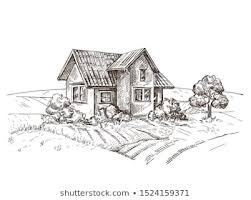 ১। তুঁতে (CuSO4.5H2O)যৌগে মৌলের শতকরা সংযুতি নির্ণয় কর। 
২। কোনো যৌগে হাইড্রোজেন 5.88% এবং  অক্সিজেন 94.12%। যৌগটির স্থূল সংকেত নির্ণয় কর। যৌগটির আণবিক ভর 34 হলে আণবিক সংকেত নির্ণয় কর।
আজকের ক্লাশ এখানেই সমাপ্ত
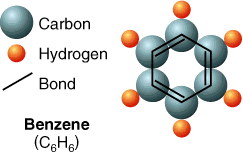 সবাইকে ধন্যবাদ